臺北市立大學113學年度新生始業輔導
學生事務處生輔暨校安組
主講人：石偉源組長
學雜費減免優待
弱勢助學
急難救助
Best圓夢助學
獎助學金
其他社會     救助
就學貸款
(一)身分別：
1.低收入戶及中低收入學生
2.身心障礙學生及身心障礙人士子女
3.原住民族籍學生
4.特殊境遇家庭
5.軍公教遺族子女
6.現役軍人子女
(二) 辦理時間：
113年8月1日(四)8時至9月15日(日)17時止。
學雜費
減免
優待
大專校院弱勢學生助學計畫
(一)助學金：113年10月1日(二)8時至10月20日(日) 17時
                      每年僅辦理一次 (助學金額將在第二學期註冊繳費單中直接扣抵)
(二)生活助學金：每學期第一週開始申請
   (每學期19,200元生活助學金/3個月內須完成90小時服務學習)
(三) 以上辦法及措施依教育部來函與網頁公告為主
弱勢
助學
(一)校內急難慰助暨意外傷害補助
 (二)校內體育系清寒急難救助(限體育系)
 (三)教育部學產基金急難慰助
 (四)校內教育儲蓄戶
 (五)財團法人台北行天宮急難濟助
上述急難救助敬請詳見本組網頁公告
急難
救助
就學
貸款
辦理時間：113年9月1日(日)8時至9月23日(一)17時
(一)家庭年所得總額為新臺幣120萬元以下者
  1.家庭年收入114萬元以下，就學期間不負擔利息。
  2.家庭年收入114-120萬元，就學期間負擔半額利息。
(二)家庭年所得總額超過新臺幣120萬元以上者，
必須同學本人及其兄弟姊妹有2人以上就讀高級中等以上學校及進修學校，具正式學籍者始得申請；且就學期間須負擔全額利息。
獎助
學金
(一)校內獎助學金(每學期辦理)
(二)校外獎助學金(即時更新)
(三)非自願性失業勞工子女助學
上述獎助學金敬請詳見本組網頁公告
學生有各項符合獎懲規定之特殊優良表現或過犯，經師長或行政單位等提出。依學生獎懲辦法相關規定辦理。
學生操行成績依考評辦法評定，基本分為85分，依平時考核及獎懲加減分。
依本校學則第二十三條第一項第四款規定：一學期中曠課累計達四十五小時者，應予退學。
學生獎懲缺曠操行成績
拾得物
招領
同學有拾得物品或遺失物，可至生輔暨校安組及分區學務組登記及詢問。
學生申訴
學生對於本校之懲處、其他措施或決議不服者，應於收到或接受相關懲處、措施或決議之次日起十四日內，以書面向學生申訴評議委員會提起申訴。
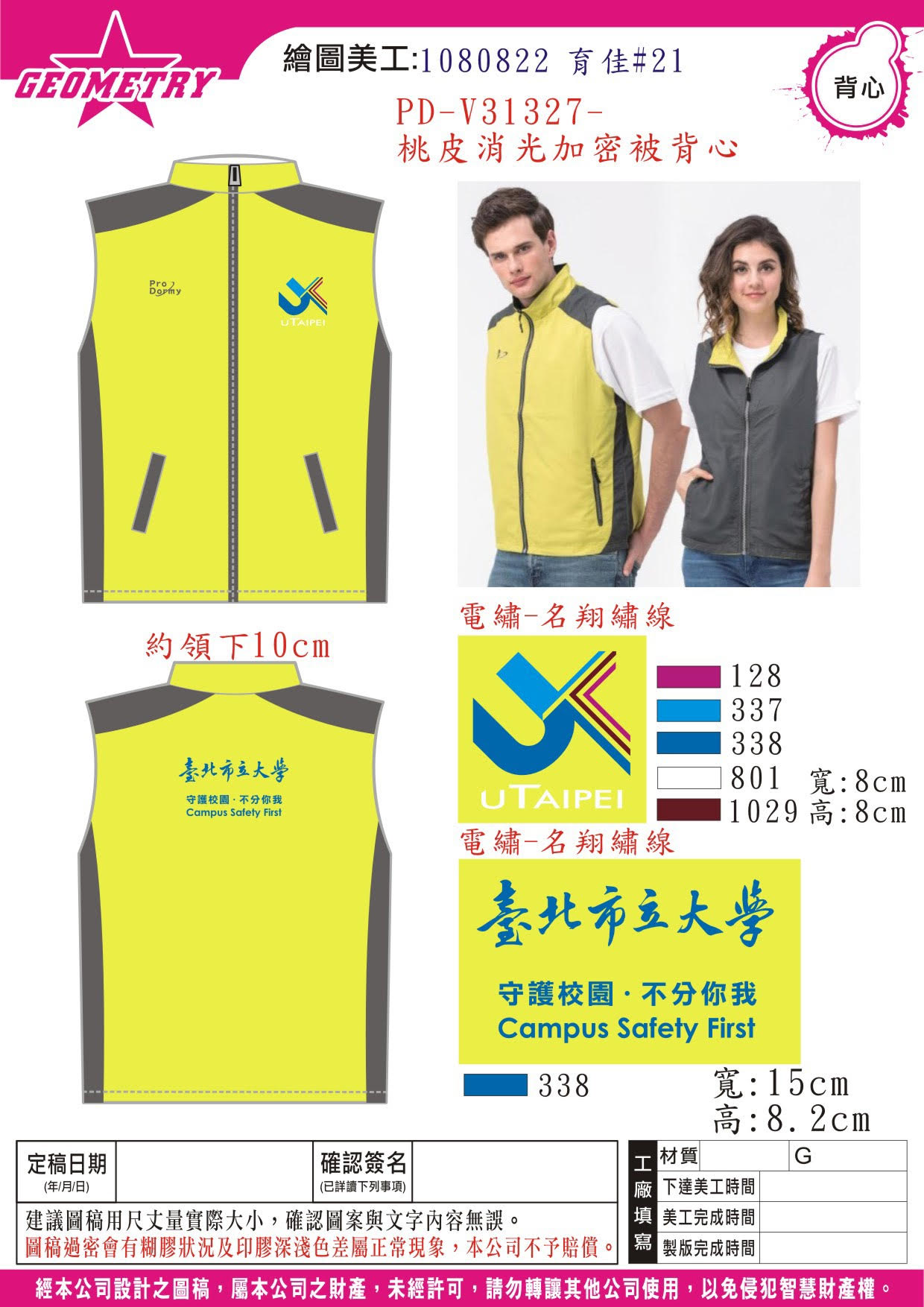 生輔暨校安組
位置：博愛校區行政大樓1、3樓
電話：02-2371-4063
分區學務組
位置：天母校區行政科資大樓2樓
電話：02-2871-9222
校安中心 24小時 守護您
校安專線(博愛) 02-2371-4063
校安專線(天母) 02-2871-9222
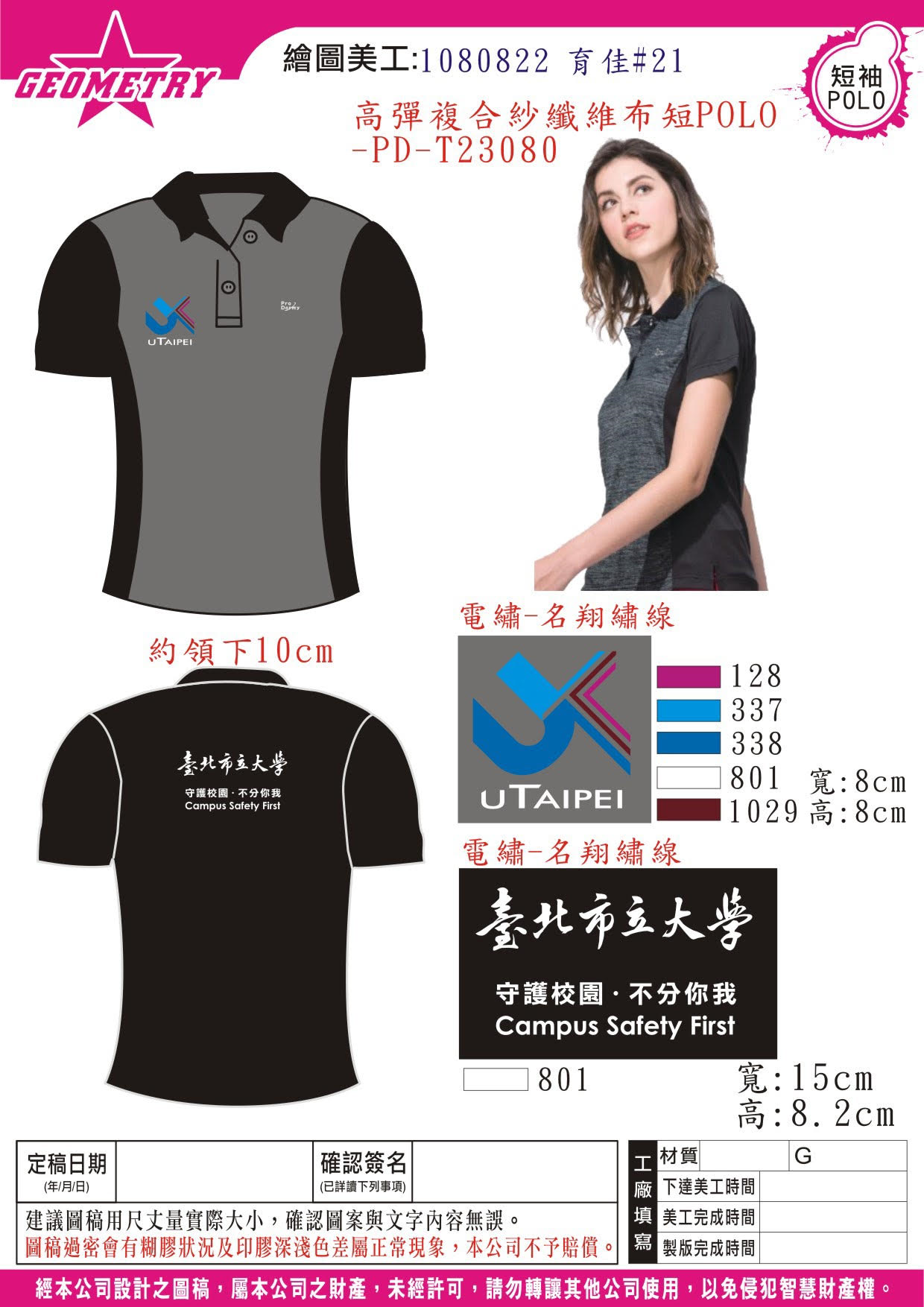 簡報完畢
感謝聆聽